Súkromná spojená škola SEZ Krompachy
informuje
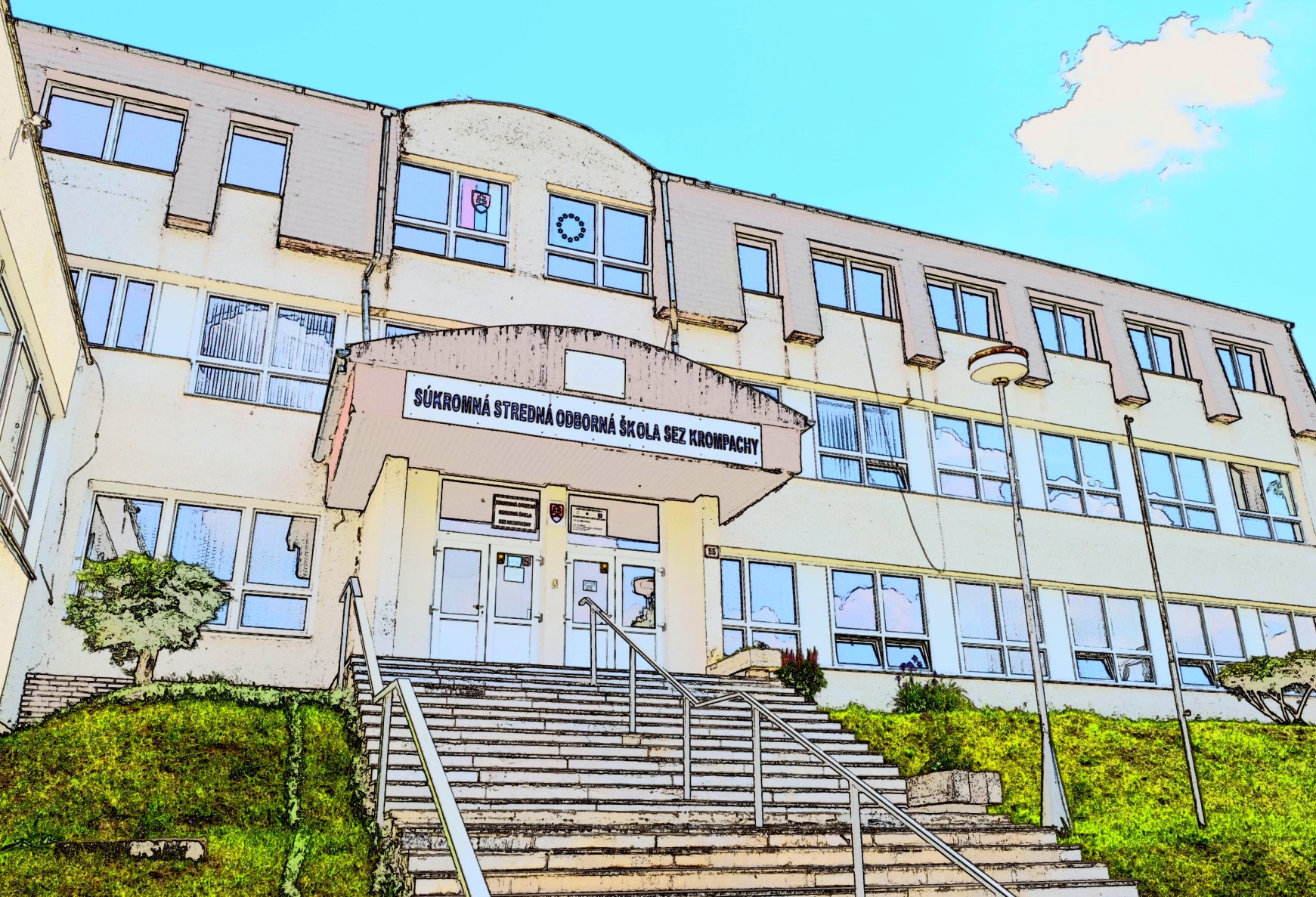 Finančne podporujeme našich žiakov
nové prospechové štipendiá
sociálne štipendiá
vreckové z odbornej praxe
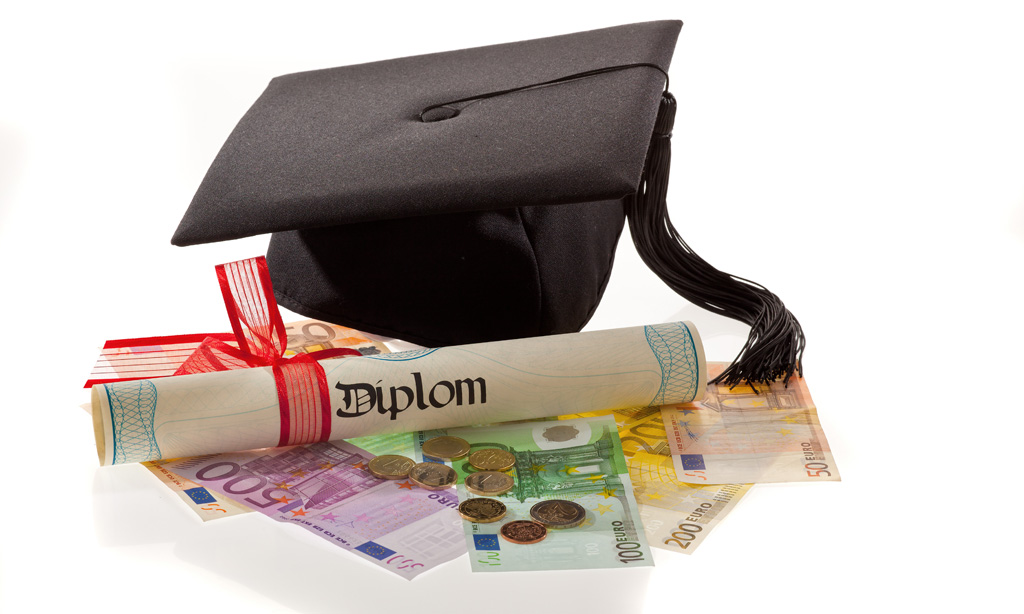 Súkromná spojená škola SEZ Krompachy
Naše úspechy
Súkromná spojená škola SEZ Krompachy
Silná ruka stredoškolákov
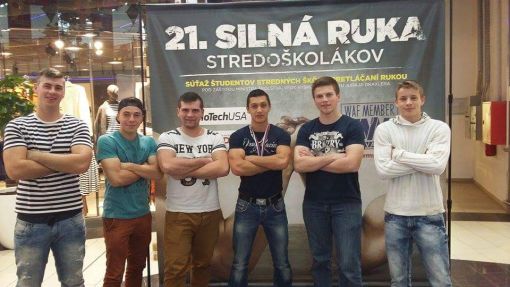 Reprezentácia: Jaroslav Šumák, Andrej Rímsky, Marcel Matz, Martin Horváth, Jozef Maras, Martin Uličný


Ocenenie: 1. miesto na krajskom kole – Martin Horváth (IV. CM)
Súkromná spojená škola SEZ Krompachy
X. ročník celoslovenskej súťaže odborných vedomostí a praktických zručností žiakov stredných odborných škôl
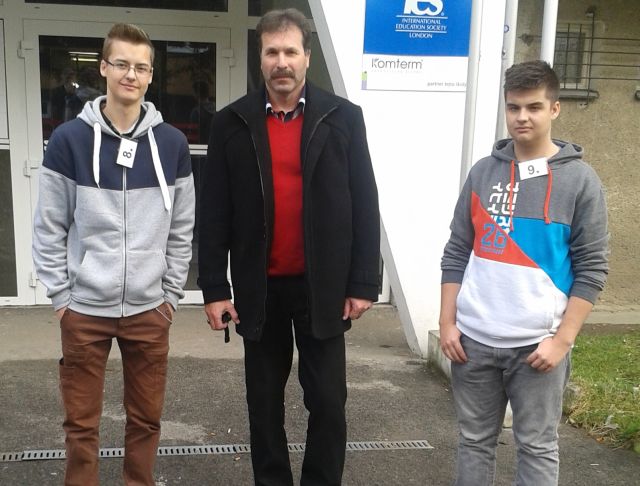 2. – 3. 12. 2014 Adam Zahradník a Gabriel Bukóci3. miesto
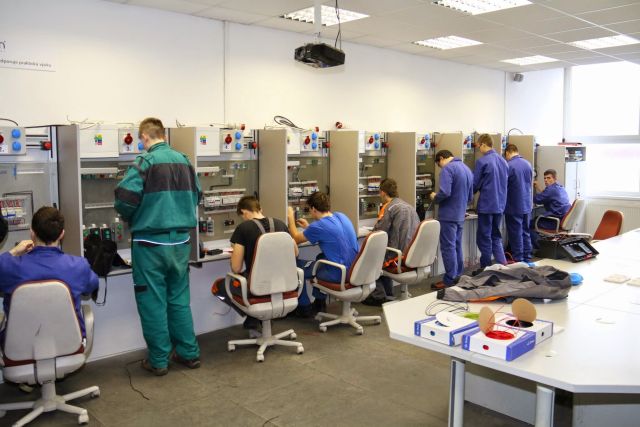 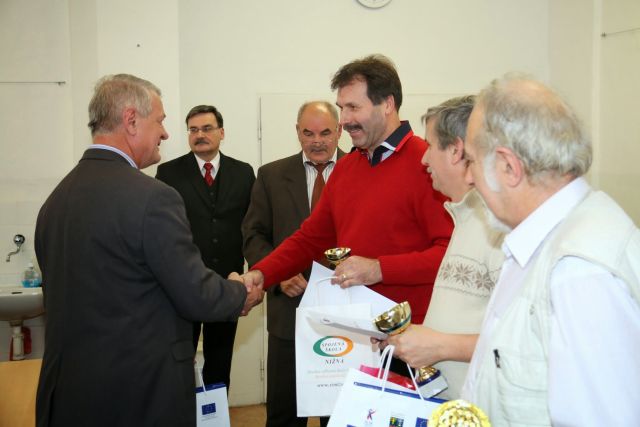 Súkromná spojená škola SEZ Krompachy
Zenit v elektronike - krajské kolo
4. novembra 2014

František Kuraj (II. CM) 3. miesto
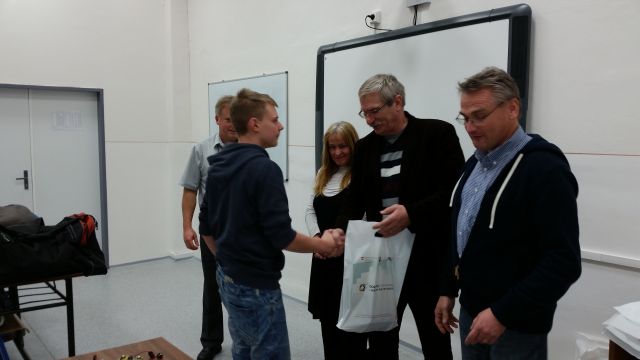 Súkromná spojená škola SEZ Krompachy
Možnosti štúdia v školskom roku 2016/2017
Súkromná spojená škola SEZ Krompachy
NOVINKA
3-ročný učebný odbor
KADERNÍK

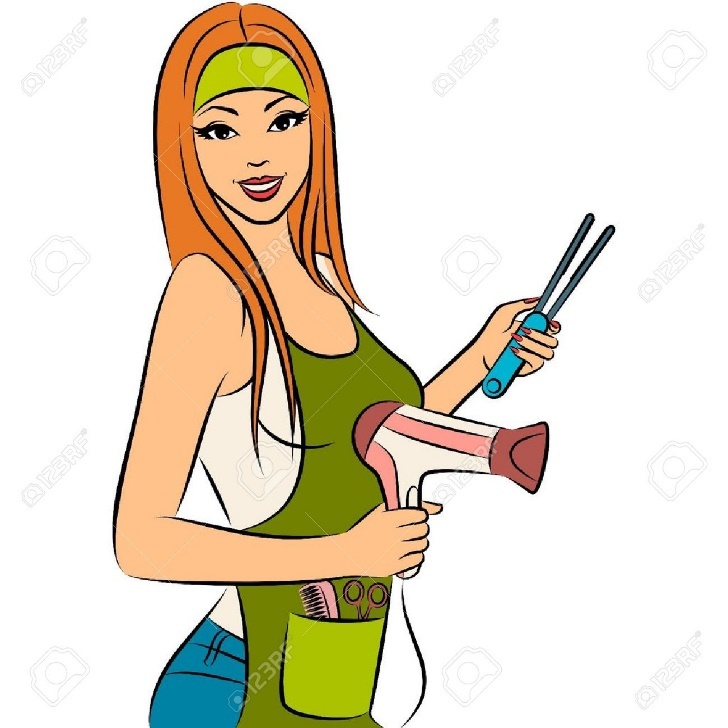 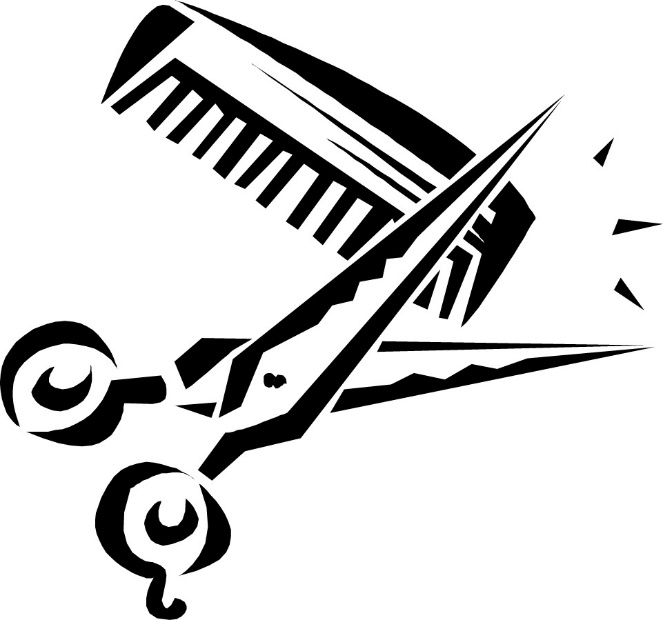 získate výučný list
•
štúdia
po
skončení
a môžete pokračovať v nadstavbovom štúdiu
Súkromná spojená škola SEZ Krompachy
Ponúkame Vám štúdium v týchto odboroch:
4-ročné študijné odbory
MECHANIK POČÍTAČOVÝCH PRACOVNÍK MARKETINGU

SIETÍ

MECHANIK ELEKTROTECHNIK

získate maturitné
vysvedčenie
•
po
skončení
štúdia
a vo vybraných odboroch aj výučný list
Súkromná spojená škola SEZ Krompachy
3-ročné učebné odbory
ELEKTROMECHANIK - silnoprúdová
technika
     NÁSTROJÁR
        ČAŠNÍK, SERVÍRKA
         KUCHÁR

získate výučný
list
•
po
skončení štúdia
a
môžete
pokračovať v nadstavbovom štúdiu
Súkromná spojená škola SEZ Krompachy
2-ročné nadstavbové
študijné odbory

PODNIKANIE V REMESLÁCH A
SLUŽBÁCH
SPOLOČNÉ STRAVOVANIE
ELEKTROTECHNIKA – ELEKTROTECHNICKÉ
ZARIADENIA


•
po skončení štúdia získate maturitné vysvedčenie
a
Súkromná spojená škola SEZ Krompachy
Naša škola dáva príležitosť mladému človeku
pripraviť sa
pre modernú spoločnosť:
vysokokvalifikovanými pedagógmi
v moderne zariadených učebniach
odbornou praxou na prevádzkach
zaručenou prácou po skončení školy
množstvami výletov a exkurzií
výmennými pobytmi v zahraničí
Č A K Á M E
P R Á V E
NA
T E
B
A
!
Súkromná spojená škola SEZ Krompachy